NutrigeneticsNutrigenomicsEpigenetics
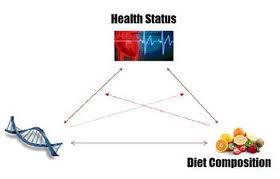 By: Danielle Bray
Definitions
1.Nutrigenetics-genetic makeup affecting dietary response

2. Nutrigenomics-dietary ingredients and nutrients affecting gene expression

3. Epigenetics –gene  expression or repression
http://www.youtube.com/watch?feature=player_detailpage&v=Xjq5eEslJhw#t=169s
(Mutch, 2005, p. 1603)
(epigenetics, 2009)
[Speaker Notes: Not looking at genetics and environmental factors (in this case, diet) as separate influences on human health
Nutrigenomics-gene expression further affecting absorption, transport, storage, excretion, etc. 
Epigenetics-gene expression as it relates to when and how the genes are turned on or off]
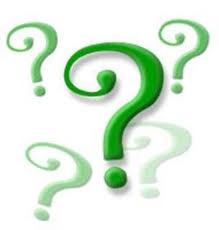 Why it is important
Differences in bioavailability among individuals of the same ethnicity
Differences in dietary choices and food availability based on culture, taste, and geography
Malnutrition leading to genetic mutations through altered gene expression

(Fenech, 2011)
[Speaker Notes: Individuals of the same ethnicity have very similar genomes(all the genetic information of an organism)
-question whether differences in bioavailability are due to genetic mutations or environmental influences on the genetic phenotype
3. Malnutrition relating to deficiency or excess]
Outline
Nutrigenetics
Nutrigenomics
Epigenetics
Benefits/Complications
Nutrigenetics
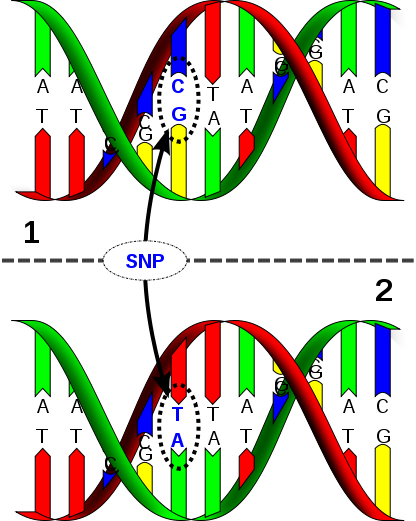 Examines the nutrition related genes, specifically mutated genes, and their affect on micro/macronutrient uptake and metabolism

Mutations:
Single-Nucleotide Polymorphisms
Insertions
Deletions 

(Fenech, 2011)
[Speaker Notes: mutations can occurring at the DNA level; mutations can lead to physical differences such as hair or eye color, have no affect, or lead to complications in body functioning (increase susceptibility to disease or different responses to a particular drug)
SNPs-variations at a single base pair
 (for example “A” base pairs with the “T” base; in SNPs “A” will bind with “G’)
10 million SNPs in the human genome 
Insertions: GG]
Applying Nutrigenetics
[Speaker Notes: Coffee and CVD: study focuses on boiled caffeinated coffee; moderate caffeine consumption has shown positive correlations to CVD, but this study looks at the harmful affects of caffeinated coffee on CVD. These harmful effects are not consistent with all individuals. People with “slow” gene are more impacted than “fast” metabolism gene. Appreciate that although the environmental stimulus was the same, the difference in  genes can make one person more susceptible to particular health complications 
Celiac Disease: allergy to gluten-containing products; example of a diet specific to individuals with specific genetic mutations(in nutrition counseling and marketplace); disease not screened by genetic studies but could be in the near future]
Nutrigenomics
(Fenech, 2011)
[Speaker Notes: -these changes can be an adaptive response to environment or diet, not necessarily irreversible damage

We look at diet in nutrigenomics, but other environmental factors such as UV light, oxidative stress, or chemicals can effect genome stability 
Proteomics-protein expression
Genome instability-errors in cell metabolism or DNA replication can affect nucleotide modification or DNA breakage]
Applying Nutrigenomics (Dolinoy, 2006)
[Speaker Notes: -methylation continued through adulthood of offspring]
Epigenetics (Fenech, 2011)
Methods of gene alteration
1. DNA Methylation
	a. addition of methyl group
		-remodels chromatin
		-inhibits binding of transcription factors

2. Histone Modifications 
	-post-translational 
	-alter interactions between DNA and protein
[Speaker Notes: Chromatin: combination of DNA and protein 
-methyl moves chromatin to its inactive state 
-silenced for disease prevention
Histones-package and order DNA]
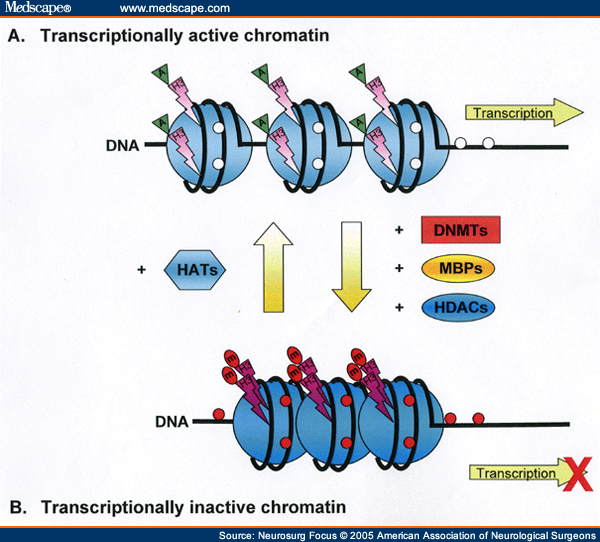 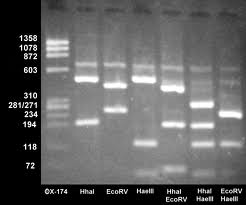 Methods
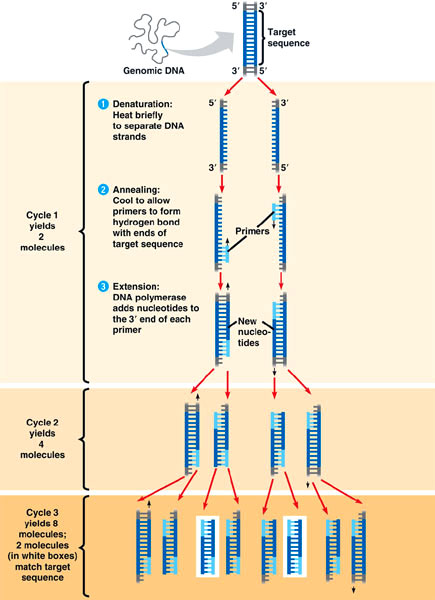 Microarrays
Measurement of whole genome
Determines expressed/repressed genes
Electrophoresis 
Separation of molecules based on chain length
Polymerase Chain Reaction (PCR)
Amplification of a specific gene
 
(Microarrays) (Fenech, 2011)
[Speaker Notes: Research studies in mice, humans and cell cultures 
-Often use a Candidate gene approach to analyze one gene based on its known function and determine number of SNPs
-Candidate genes: genes that are more susceptible to effects of diet
-microarrays used to analyze genes from 2 populations of different conditions 
-electrophoresis: using gels and electrostatic attraction to move DNA, RNA or protein. Chain length determines speed of movement]
Benefits vs. Complications
Benefits
Complications
Personalized Diets (life stage, dietary preferences, health status)
New food products
Public health recommendations-linking specific food to health conditions



(Fenech, 2011)
Food selection influenced by convenience, price, taste, social environment
Training of health professionals
Literacy levels
[Speaker Notes: Ultimately for disease prevention but insufficient data prevents application of nutrigenetics/nutrigenomic/epigenetic studies]
References
Cornelis, M., & El-Sohemy, A. (2007). Coffee, caffeine, and coronary heart disease. Current Opinion in Clinical Nutrition Metabolism and Care , 745-51.
Dolinoy, D., Weidman, J., Waterland, R., & Jirtle, R. (2006). Maternal Genistein Alters Coat Color and Protects Avy Mouse Offspring from Obesity by Modifying the Fetal Epigenome. Environmental Health Perspectives , 567-572.
epigenetics. (2009, September 30). Retrieved February 17, 2012, from youtube: http://www.youtube.com/watch?v=Xjq5eEslJhw
Fenech, M., El-Sohemy, A., Cahill, L., Ferguson, L., French, T.-A., Tai, E., et al. (2011). Nutrigenetics and Nutrigenomics: Viewpoints on the Current Status and Applications in Nutritional Research and Practice. Journal of Nutrigenetics and Nutrigenomics , 69-89.
Genome instability. (n.d.). Retrieved February 18, 2012, from nature: http://www.nature.com/nrm/focus/genome-instability/index.html
J, R., CC, V. D., & Notle, I. (2009). Analysis of HLA and non-HLA alleles can identifu individuals at high risk for celiac disease. Gastroenterology , 834-840.
Microarrays. (n.d.). Retrieved February 18, 2012, from MediaBook: http://gcat.davidson.edu/Pirelli/index.htm
Mutch, D., Wahli, W., & Williamson, G. (2005). Nutrigenomics and nutrigenetics: the emerging faces of nutrition . FASEB Journal , 1602-1616.